Решение Сбербанка  
для исполнения требований Закона «Об исполнительном производстве» (ст. 99, 101  и ч. 3 ст. 98 ФЗ-229 )
Требования Закона
В настоящее время
Изменения
ФЗ-229  от 02.10.2007
21  февраля 2019 года
ИЗМЕНЕНИЯ В ФЗ-229 (12-ФЗ от 21.02.2019)
Конкретизируется механизм защиты доходов:
«ОБ ИСПОЛНИТЕЛЬНОМ ПРОИЗВОДСТВЕ»
Ст. 99 Закона
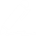 Обязанность отправителей выплат при перечислении на счет получателя указывать код вида выплат, который банки будут использовать при расчете доступной суммы для ареста/ взыскания с учетом установленных ограничений

Отправители выплат будут обязаны при перечислении      средств информировать банк о проведенных удержаниях               на своей стороне - это позволит избежать двойного исполнительного производства с выплат на стороне банков

Расширен перечень выплат, на которые не может быть обращено взыскание
Определяет размер взыскания из заработной платы, пенсии и иных доходов должника        (до 50% или до 70% удержания с последнего поступления)
Ст. 101 Закона
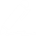 Определяет виды доходов, на которые    НЕ может быть обращено взыскание    (алименты, пособия - 0% взыскания)
ДО 1 ИЮНЯ 2020 ГОДА БУДУТ РАЗРАБОТАНЫ:
Порядок расчета суммы для ареста/взыскания 
(устанавливает Министерство юстиции РФ по согласованию с ФССП РФ и  Банком России)
Порядок указания отравителем кода вида дохода в расчетных документах (устанавливает Банк России)
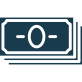 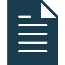 Схема  решения  Сбербанка для выполнения требований 
ст. 99, 101 и ч.3 ст. 98  ФЗ-229
Ежемесячно: 

7,3 млн. испол. документов

6,2 млн. клиентов подпадают под испол. производство
В  декабре 2017 внедрена автоматизированная и комплексная система
1
Идентификация всех выплат, поступающих  на счет независимо от наличия испол. документов к счету 
Учет поступивших выплат на счет по регистрам: 




Расчет доступной суммы для ареста/взыскания с анализом видов выплат, причины требования и с  учетом удержаний в з/п компании или ПФР* 

Уменьшение остатков  регистров при совершении всех расходных операций:
2
ЖАЛОБЫ (СБЕРБАНК)
Счет
Социальные выплаты
Периодические выплаты
Прочие выплаты
Янв
2018
3
4
Янв
2019
- 78%
Прочие выплаты
Периодические выплаты
Соц. выплаты (при испол. производстве только выплаты п.1) и 4) ст. 101  по алиментным и возмещениям вреда по смерти кормильца)
в 4,5 раза к янв 2018  жалоб на излишнее взыскание заработной платы, пенсии и социальных выплат
Внедрено в ноябре 2018 для  выплат военных ведомств 
Для пенсионеров  ПФР – авг 2019
Для з/п компаний  - 2 Q 2020
*
Порядок идентификации всех выплат, поступающих  на счет
1
Органы соц. защиты
Военные 
ведомства
Зарплатные компании
ПФР
Прочие отправители
ФЛ и ЮЛ
выплаты
выплаты
выплаты
выплаты
выплаты
Ст. 99
прочие
прочие
Ст.101
Ст. 101
Ст. 99
Ст. 99
Ст. 101
Ст. 99
Ст. 101
Ст. 99
Ст. 101
Универсальный подход для идентификации выплат:
по виду/коду выплаты
в платежном документе/реестре
по назначению платежа
по коду выплаты (КБК) в реестре
по  КБК/коду  выплаты  в
в платежном документе/реестре
по виду/коду выплаты 
в платежном документе/реестре
Ст. 99 – периодические выплаты
Ст. 101 – социальные выплаты
Справочник идентификации поступающих выплат (кроме  реестровых перечислений пенсий ПФР и военных пенсий)
1
Периодические выплаты
Прочие выплаты
Социальные выплаты
ст. 101 ФЗ-229  (арест/взыскание — 0%)
ст. 99 ФЗ-229 (арест/взыскание — не более 50% или до 70% от последнего поступления)
Арест/взыскание — 100%
Учет поступивших выплат на счет по регистрам
2
Выплаты, указанные в ст.101
Зарплата, пенсия, стипендия и др.
Все, кроме периодических и социальных выплат
Социальные выплаты 

ст. 101 ФЗ-229 арест/взыскание — 0%
кроме п 1) и 4)) при долге по алиментам и возмещения  вреда по смерти кормильца
Периодические выплаты

ст. 99 ФЗ-229 арест/взыскание — не более 50% или 70% от последнего поступления
Прочие выплаты 

арест/взыскание — 100%
При поступлении последней периодической выплаты остаток предыдущей  переносится в прочие выплаты (100% арест/взыскание)
Для периодических выплат установлен период накопления – 1 день, в течении которого применяется ограничение (ст. 99)  по наложению ареста/взыскания для  всех сумм периодических выплат 



При переводе периодических и социальных выплат  на другие счета гражданина в этом банке/других банках, суммы этих выплат идентифицируются и учитываются на счете зачисления как прочие выплаты
Пример расчета доступной суммы для взыскания с анализом видов выплат, причины требования
3
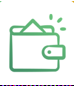 Счет
Социальные выплаты
Периодические выплаты
Прочие выплаты
Остаток
1. Расчет суммы для взыскания: 
Остаток прочих выплат + (остаток периодич. выплат -  (50% от последней суммы зарплаты))
26 000 + (30 000 –(30 000 х 50%)) = 41 000 руб. списаны со счета  в разрезе регистров для перечисления взыскателю 

Списание выплат в разрезе регистров:  списание из остатка прочих выплат 26 000 руб. и из периодических выплат 15 000 руб. 

3.    Формирование  долга по испол. документу: 120 000 – 41 000 = 79 000 руб. 
При поступлении средств на счет будут производиться вышеуказанные действия до полного исполнения требований
3
Учет банком удержаний, проведенных  в з/п компаниях или ПФР (новое  положение в ФЗ-229 ч.3 ст. 98)
Цель изменений в ФЗ-229 (ч. 3 ст. 98 ФЗ-229)  – защита доходов от излишнего взыскания при обработке испол. документа к счету в банке: «Лица, выплачивающие должнику заработную плату и (или) иные доходы  путем их перечисления на счет должника в банке или иной кредитной организации, обязаны указывать в расчетном документе сумму, взысканную по  исполнительному документу.»

Механизм исполнения: 
Отправитель в расчетном документе/реестре  указывает сумму удержаний с выплаты, перечисляемой на счет в банке 
Банк учитывает  эти удержания при расчете доступной суммы для ареста/взыскания  по испол. документу к счету в банке

Необходима автоматизация для отправителей выплат и банков: 
Новый  формат  эл реестра для отравителей выплат – этапы реализации на сл. 10
Текущая ситуация:
Взыскание по счету в банке БЕЗ УЧЕТА УДЕРЖАНИЙ С ВЫПЛАТЫ в зарплатной компании :
у клиента остается   
30 000 – 15 000 =  15 000 руб.  - удержали 70% с зарплаты
Начисление зарплаты
Счет в банке
начислено 50 000 руб. 
взыскали 20 000 руб. (40%) 
       по испол. документу
Взыскали  15 000 руб.: 
30 000 х 50%
перечислено 30 000 руб.
8
Пример расчета доступной суммы для взыскания с анализом видов выплат, причины требования 
и с учетом удержания в з/п компании
3
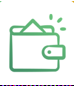 Счет
Прочие выплаты
Социальные выплаты
Периодические выплаты
Остаток
1. Расчет суммы для взыскания: 
Остаток прочих  выплат + (остаток периодич. выплат – (50% от последней суммы з/платы  с учетом удержаний в з/п компании с этой выплаты)
1 000 + (12 160  –(50% х  (12 160 + 3 040)))= 1 000 + 4 560 = 5 560  руб. списаны со счета в разрезе регистров для перечисления взыскателю 

2. Списание выплат в разрезе регистров: списание из остатка  прочих выплат 1 000 руб.  и из  периодических выплат  4 560 руб. 

3. Формирование долга  по испол.документу:  20 000 – 5 560 = 14 440 руб. 

При поступлении средств на счет будут производиться вышеуказанные действия до полного исполнения требований
Передача в банки информации об удержаниях с выплат
Планируемые этапы реализации нового  формата реестра
3
01.06.2020
2’Q – 3’Q 2019
4’Q 2019-1Q 2020
2Q 2020
3. Масштабирование обновленных реестров
2. Доработка под новый формат реестра всех участников
1. Утверждение форматов передачи информации
Тестирование нового формата, с привлечением з/п клиентов Сбербанка (в 1С включены 2 формата одновременно)
Банки по мере доработок систем сообщают своим зарплатным клиентам
Разработка проекта нового формата ЗП реестра (Сбербанк)
Организации, получив уведомление от своего ЗП банка, переходят на обновленный реестр
Совместная реализация на стороне 1С и Сбербанка согласованного формата
Сбербанк проведет коммуникацию с з/п клиентами о новых форматах
По мере готовности всех участников рынка 1С отключает в системе старый вариант формата реестра
СВОЕВРЕМЕННО
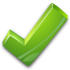 БЕСШОВНО
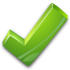 До вступления в силу изменения в  ч. 3 ст. 98  ФЗ -229  
( 01.06.2020 ) все участники рынка смогут подготовиться к выполнению требований ФЗ-229
Банки и организации смогут переходить на обновленный реестр по мере готовности
Передача в банки информации об удержаниях с выплат 

Предлагаемый формат з/п реестра
3
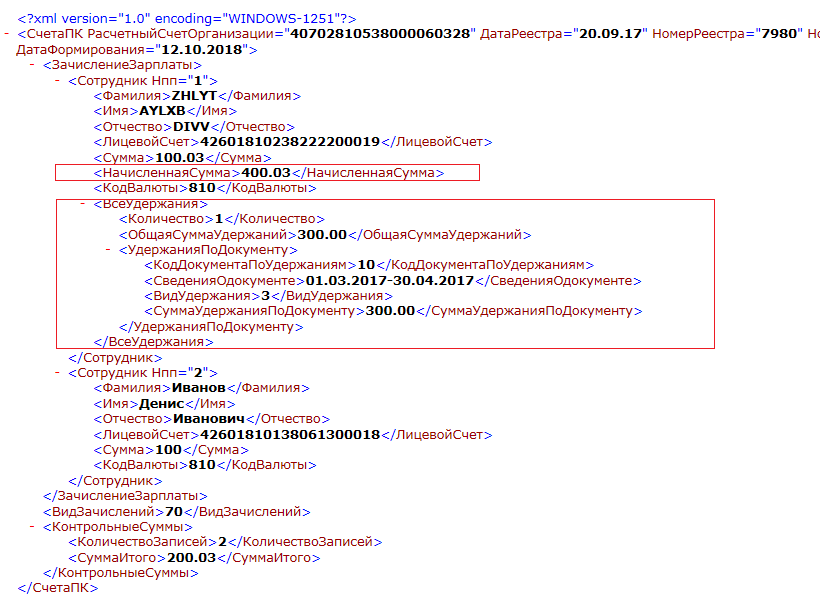 Добавляется информация о начисленной сумме 
- необязательная информация
Добавляется информация о сумме удержаний
УПРОЩЕННЫЙ АЛГОРИТМ ДЛЯ БАНКОВ С НЕЗНАЧИТЕЛЬНЫМ ОБЪЕМОМ ИСПОЛНИТЕЛЬНОГО ПРОИЗВОДСТВА
Анализ видов выплат для расчета суммы для ареста/взыскания происходит в случае поступления/наличия исполнительного документа к счету 


При расчете доступной суммы для ареста/взыскания учитываются средства, зачисленные и списанные со счета клиента                за период не менее 1* календарного месяца   с момента осуществления банком операции ареста или взыскания


* Банк (иная кредитная организация) самостоятельно определяет в своей учетной политике данный период с учетом минимального ограничения, установленного данным Законом
Спасибо за внимание !